Novo marco regulatório do EAD
José Roberto Covac
Diretor jurídico do SEMESP
EDUCAÇÃO À DISTÂNCIA
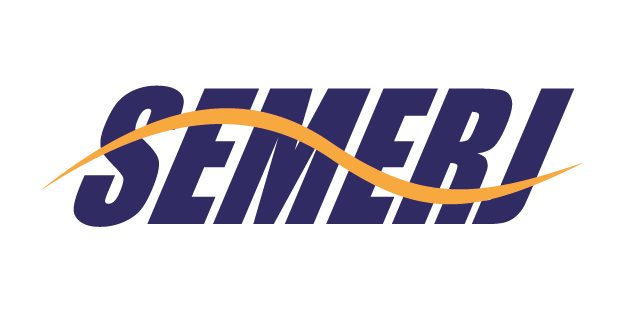 Novas regras EAD
»Decreto nº 9.057, de 2017
 Regulamenta o art. 80 da Lei nº 9394, de 1996 e revoga o Decreto nº 5622, de 2006, que tratam sobre  normas para credenciamento e oferta de cursos superiores EAD)

Permanece a necessidade de credenciamento EAD, mas uma vez credenciada, a IES poderá ofertar cursos de graduação e pós-graduação lato sensu a distância.
 
As avaliações in loco serão concentradas na sede da instituição, dispensando avaliação dos polos, mas será feita a análise documental relativa ao polo. 

PDI e PPC passam a ser documentos de  compromisso da instituição com a qualidade do curso, bem como o cumprimenta das Diretrizes Curriculares e qualidade do polo .
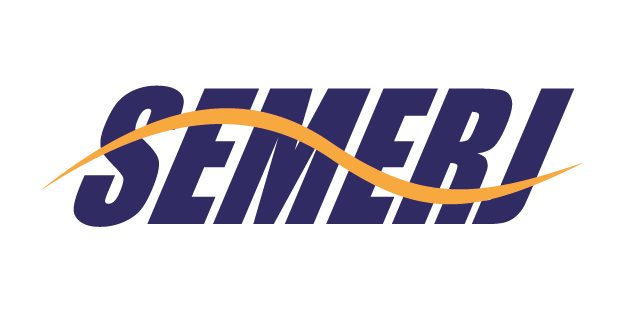 Novas regras EAD
»Decreto nº 9.057, de 2017
 Regulamenta o art. 80 da Lei nº 9394, de 1996 e revoga o Decreto nº 5622, de 2006, que tratam sobre  normas para credenciamento e oferta de cursos superiores EAD

Observações sobre a  oferta do EAD nos cursos regulados e os de saúde

Os momentos presenciais nos cursos regulados e nos da área de saúde;

Atividades presenciais como tutorias, avaliações, estágios, práticas profissionais e de laboratório e defesa de trabalhos, previstas nos projetos pedagógicos ou de desenvolvimento da instituição de ensino e do curso, serão realizadas na sede da instituição de ensino, nos polos de educação a distância ou em ambiente profissional, conforme as Diretrizes Curriculares Nacionais
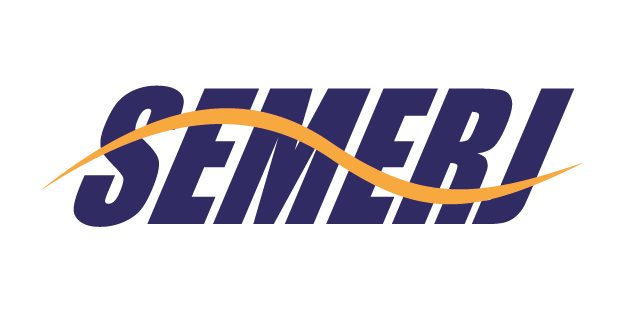 Novas regras EAD
»Decreto nº 9.057, de 2017
(Regulamenta o art. 80 da Lei nº 9394, de 1996 e revoga o Decreto nº 5622, de 2006, que tratam sobre  normas para credenciamento e oferta de cursos superiores EAD)

Definição de polo. O polo de educação a distância é a unidade acadêmica e operacional descentralizada, no País ou no exterior, para o desenvolvimento de atividades presenciais relativas aos cursos ofertados na modalidade a distância. Parágrafo único. Os polos de educação a distância deverão manter infraestrutura física, tecnológica e de pessoal adequada aos projetos pedagógicos ou de desenvolvimento da instituição de ensino e do curso.

Instituições autônomas. IES autônomas podem criar cursos independentemente de autorização, devendo informar E  deverão informar o Ministério da Educação quando da oferta de curso superior na modalidade a distância, no prazo de sessenta dias, contado da data de criação do curso, para fins de supervisão, de avaliação e de posterior reconhecimento, nos termos da legislação específica.
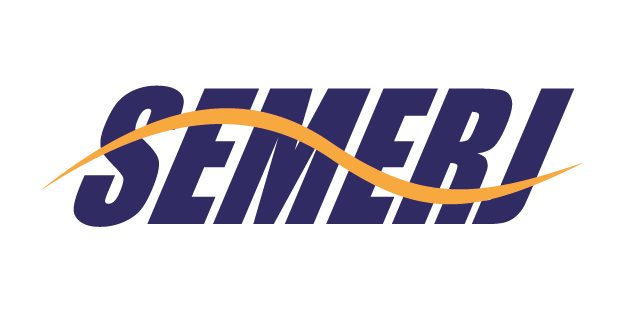 Novas regras EAD
»Decreto nº 9.057, de 2017
(Regulamenta o art. 80 da Lei nº 9394, de 1996 e revoga o Decreto nº 5622, de 2006, que tratam sobre  normas para credenciamento e oferta de cursos superiores EAD)

 Pós graduação.  Os cursos de pós graduação lato sensu na modalidade a distância poderão ter as atividades presenciais realizadas em locais distintos da sede ou dos polos de educação a distância. 

Criação de Polos. A criação de polo de educação a distância é de competência da instituição de ensino credenciada para a oferta nesta modalidade, fica condicionada ao cumprimento dos parâmetros definidos pelo Ministério da Educação, de acordo com os resultados de avaliação institucional. 

Regime de parceria.  A oferta de cursos superiores na modalidade a distância admitirá regime de parceria entre a instituição de ensino credenciada para educação a distância e outras pessoas jurídicas, preferencialmente em instalações da instituição de ensino
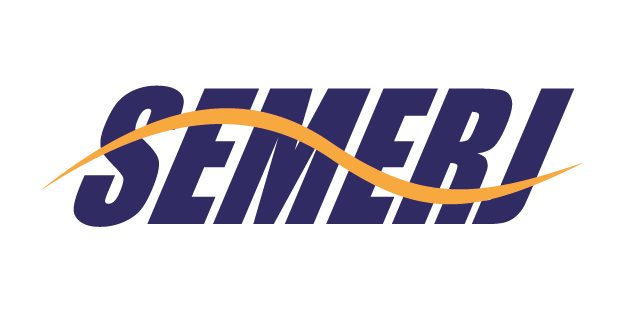 Novas regras EAD
»Decreto nº 9.057, de 2017
(Regulamenta o art. 80 da Lei nº 9394, de 1996 e revoga o Decreto nº 5622, de 2006, que tratam sobre  normas para credenciamento e oferta de cursos superiores EAD)

Condições para formalização da parceria. Há necessidade de elaboração de instrumento jurídico prevendo as condições de parceria, contendo as  obrigações das entidades parceiras, bem como  a responsabilidade exclusiva da instituição de ensino credenciada para educação a distância ofertante do curso quanto a:  prática de atos acadêmicos referentes ao objeto da parceria; corpo docente; tutores;  material didático; e expedição das titulações conferidas.

Publicidade:  O instrumento de parceria  deverá ser dada ampla divulgação e  deverá estar  em consonância com o Plano de Desenvolvimento Institucional da instituição de ensino credenciada para educação a distância.
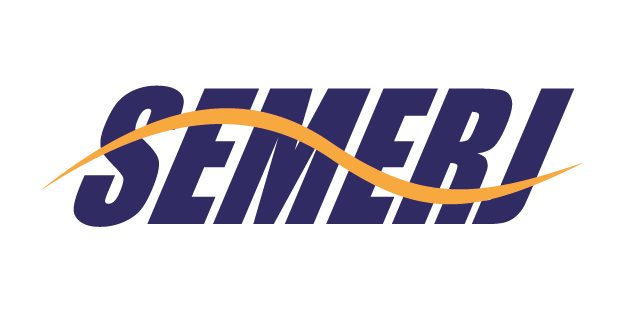 Novas regras EAD
»Decreto nº 9.057, de 2017
(Regulamenta o art. 80 da Lei nº 9394, de 1996 e revoga o Decreto nº 5622, de 2006, que tratam sobre  normas para credenciamento e oferta de cursos superiores EAD)



Atualização dos dados cadastrais.  A instituição de ensino credenciada para educação a distância deverá manter atualizadas junto ao Ministério da Educação as informações sobre os polos, a celebração e o encerramento de parcerias, na forma a ser estabelecida em regulamento, a fim de garantir o atendimento aos critérios de qualidade e assegurar os direitos dos estudantes matriculados.
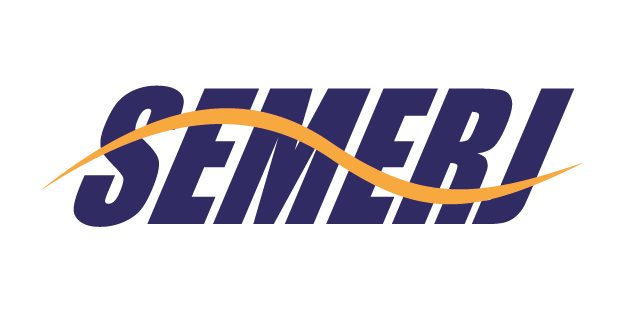 Novas regras EAD
» Portaria Normativa nº  11, de 20 de junho de 2017
(Regulamenta o Decreto 9057 – normas para credenciamento e oferta de cursos superiores EAD)

Permanece a necessidade de credenciamento EAD, mas uma vez credenciada, a IES poderá ofertar cursos de graduação e pós-graduação lato sensu a distância.

As avaliações in loco serão concentradas na sede da instituição, dispensando avaliação dos polos, mas será feita a análise documental relativa ao polo. 

PDI e PPC passam a ser documentos de  compromisso da instituição com a qualidade do curso, bem como o cumprimenta das Diretrizes Curriculares e qualidade do polo .
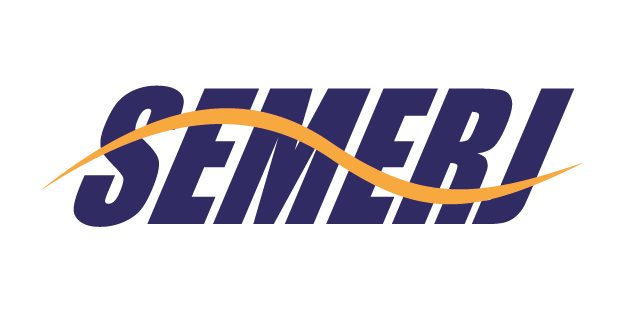 Novas regras EAD
» Portaria Normativa  nº 11, de 20 de junho de 2017
(Regulamenta o Decreto 9057 – normas para credenciamento e oferta de cursos superiores  EAD)

 As atividades presenciais como tutorias, avaliações, estágios, práticas profissionais, de laboratório e defesa de trabalho previstos no PPC e nas DCN, poderão ser realizadas tanto na sede e polos, quanto em ambiente profissional, o que é um grande avanço.

São considerados ambientes profissionais: empresas públicas ou privadas, indústrias, estabelecimentos comerciais ou de serviços, agências públicas e organismos governamentais, destinados a integrarem os processos formativos de cursos superiores a distância, como a realização de atividades presenciais ou estágios supervisionados, com justificada relevância descrita no PPC.
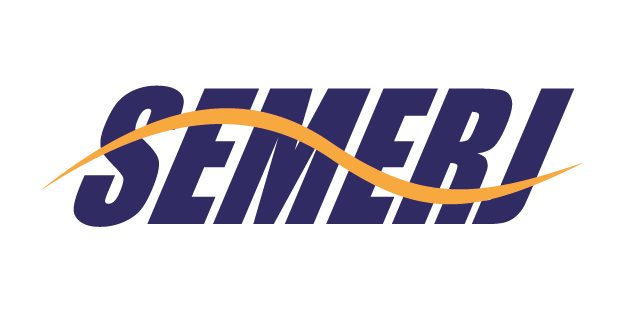 Novas regras EAD
» Portaria Normativa nº 11, de 20 de junho de 2017
(Regulamenta o Decreto 9057 – normas para credenciamento e oferta de cursos superiores  EAD)

Necessidade de formalização do  termo parceria na utilização de ambientes profissionais, estabelecendo obrigações da entidade parceira e responsabilidades exclusivas da IES credenciada e deve ser inserido no  cadastro do E MEC. 

A infraestrutura e a natureza do ambiente profissional escolhido deverão ser justificadas no PDI, em consonância com as formas de aprendizado previstas. 

 Os ambientes profissionais poderão ser organizados de forma exclusiva para atendimento de estágios supervisionados e de atividades presenciais dos cursos a distância, ou em articulação com os Polos de EaD.
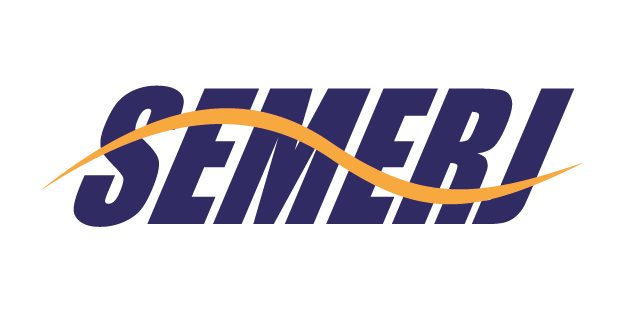 Novas regras EAD
» Portaria Normativa º 11, de 20 de junho de 2017
(Regulamenta o Decreto 9057 – normas para credenciamento e oferta de cursos superiores EAD)

Criação anual de polos levando em consideração o CI, sendo  vedada  a criação de polo quando a instituição tiver conceito insatisfatório com aplicação de penalidade nos últimos 2 anos, que implique em vedação de criação de polos.

As instituições credenciadas para oferta de cursos superiores a distância, poderão criar polos por ato próprio considerando o ano civil e limitado a nota do ultimo CI.

CI 3 – 50 polos
CI 4 – 150 polos
CI 5 – 250 polos
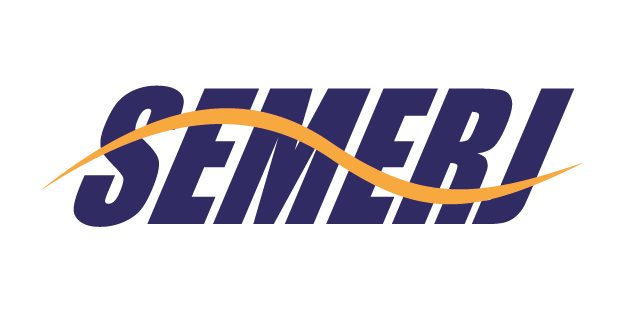 Novas regras EAD
» Portaria Normativa nº  11, de 20 de junho de 2017
(Regulamenta o Decreto 9057 – normas para credenciamento e oferta de cursos superiores EAD)

Ocorrendo alteração no Conceito Institucional em um mesmo ano, a criação de novos polos de EaD deverá considerar o quantitativo já informado e constantes do Cadastro e-MEC, cuja soma anual não poderá exceder os limites ao novo Conceito Institucional.

A IES deverá informar, no Sistema e-MEC, seus polos de EaD criados, no prazo máximo de sessenta dias, a contar da expedição do ato próprio, mantendo atualizados os dados de pessoal, infraestrutura física e tecnológica, conforme previsto na Portaria, documentação que comprove disponibilidade dos imóveis e eventuais contratos de parceria. 

O remanejamento de vagas autorizadas de um curso de EaD entre polos é de competência da IES credenciada e deve ser processado como atualização cadastral.
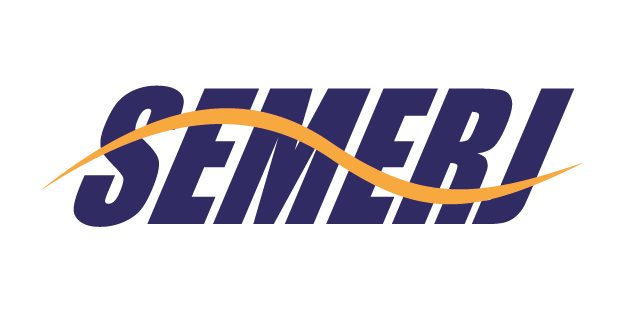 Novas regras EAD
» Portaria Normativa nº 11, de 20 de junho de 2017
Regulamenta o Decreto 9057 – normas para credenciamento e oferta de cursos superiores EAD

A oferta de curso a distância permite a parceria entre a IES credenciada e outras pessoas jurídicas para o funcionamento dos polos EAD. 
 
Atualização das informações. A IES credenciada para educação a distância deverá manter atualizadas, no sistema e-MEC, as informações sobre os polos, nos termos desta Portaria, bem como sobre o encerramento e celebração de novas parcerias, observando a garantia de atendimento aos critérios de qualidade e assegurando os direitos dos estudantes matriculados.

IES sem  autonomia. A oferta de cursos superiores a distância por IES que não tem autonomia depende de expedição de ato específico para cada curso
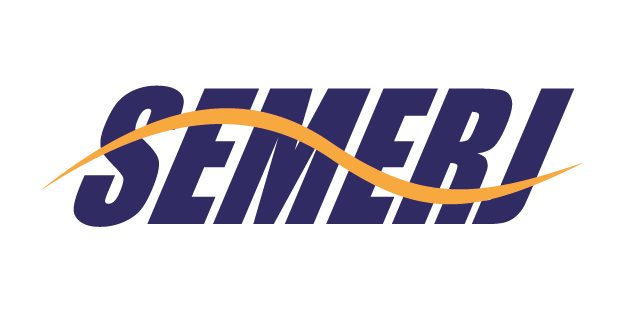 Novas regras EAD
» Portaria Normativa nº  11, de 20 de junho de 2017
Regulamenta o Decreto nº  9.057 – normas para credenciamento e oferta de cursos superiores EAD

Não utilização do polo para oferta de cursos presenciais. O polo de EAD não pode ser utilizada para oferta de ensino presencial, salvo se a IES tiver  credenciamento para oferta de curso presencial 

Alteração de endereço.  alteração de endereço de polo de EaD se processará como substituição de polo, ocasionando a baixa do código original, a geração de um novo código, restrito ao município de funcionamento, e a transferência dos cursos de EaD do primeiro para o segundo código. 

A extinção de polo de EaD poderá ser realizada:  I - pela IES, para fins de desativação voluntária; ou II - pela SERES, para fins de desativação decorrente de decisão proferida em processos de regulação, supervisão.
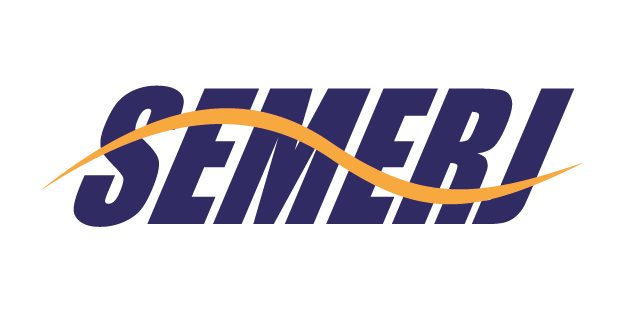 Novas regras EAD
» Portaria Normativa nº  11, de 20 de junho de 2017
Regulamenta o Decreto nº  9.057 – normas para credenciamento e oferta de cursos superiores EAD


Prazo para pedir  a manutenção dos processos em tramitação.  As  IES que optarem pela manutenção dos processos em trâmite devem protocolar ofício na SERES no prazo de trinta dias, a partir da publicação desta Portaria.

Monitoramento. A SERES poderá, motivadamente, realizar ações de monitoramento, de avaliação e de supervisão de cursos, polos ou IES, observada a legislação em vigor e respeitados os princípios do contraditório e da ampla defesa.
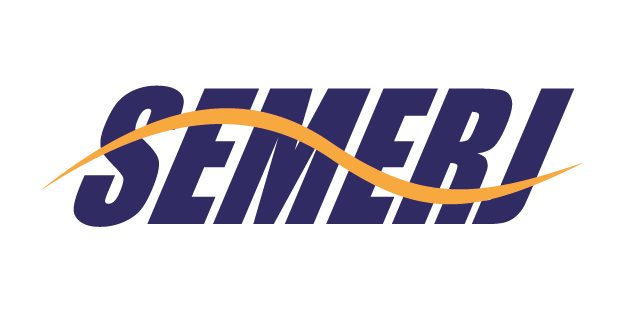 Novas regras EAD
» Portaria Normativa nº  11, de 20 de junho de 2017

 Alguns apontamentos que consideramos importantes: 


Funcionalidade do sistema para evitar problema na inserção na informações
As ies devem manter as informações sobre polos e condições de ofertas
Publicidade dos instrumentos jurídicos de parceria, contratos com os polo dos ambientes profissionais 
Atualização cadastral de endereços 
Dialogo com o Inep para entendimento da oferta nos polos de EAD e adequação dos instrumentos de avaliação.
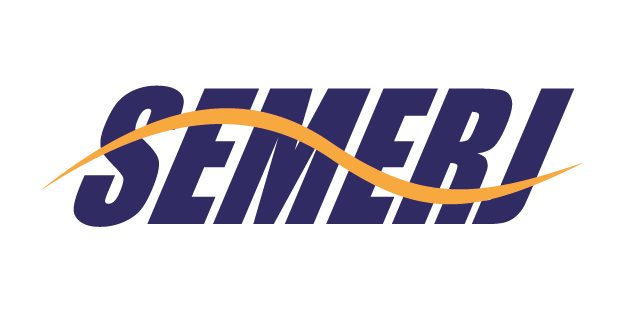 Muito obrigado!

José Roberto Covac
jr.covac@advcovac.com.br